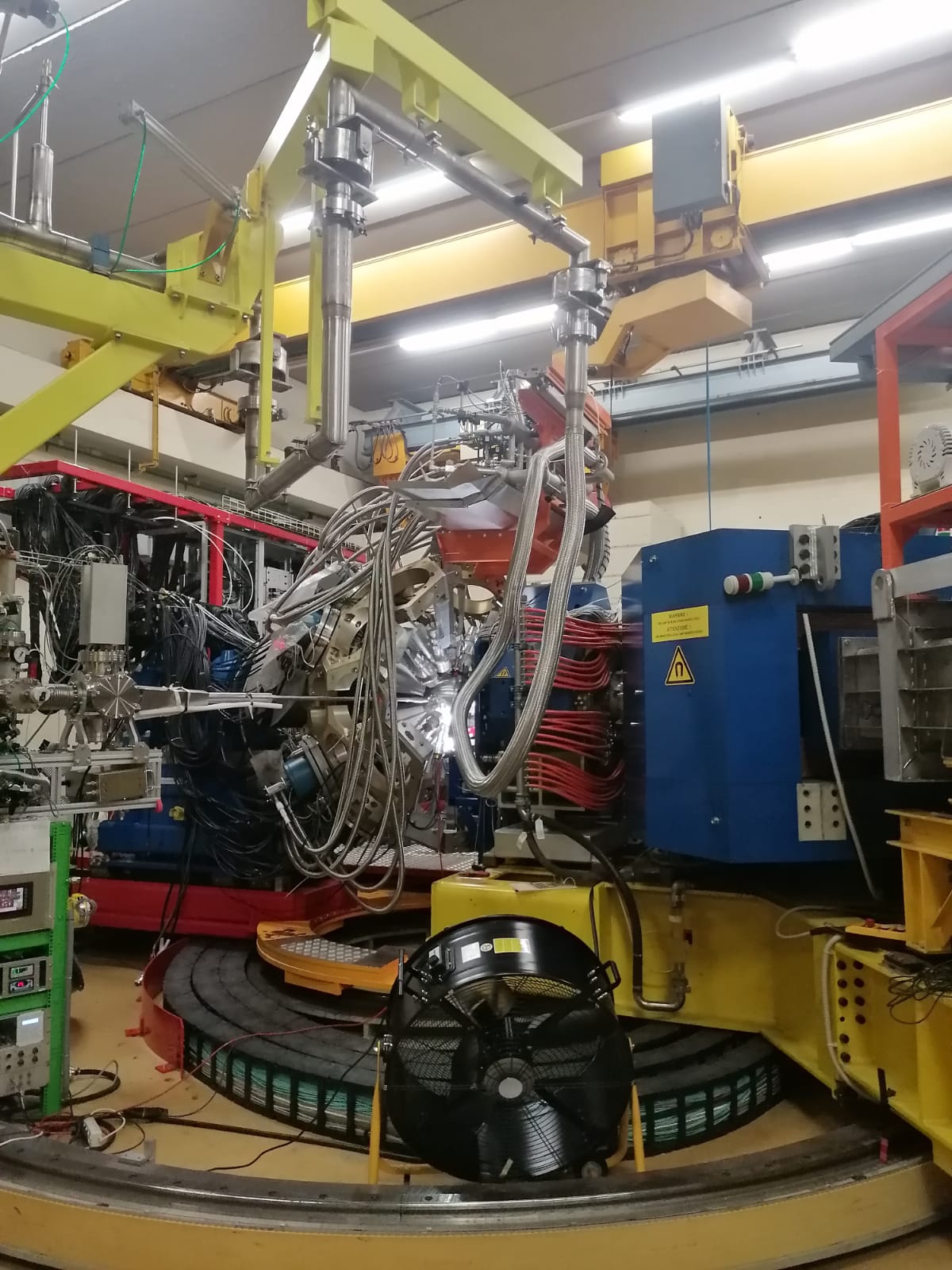 Spectroscopy studies in the A = 18 - 26 Ne-F region using the AGATA-PRISMA spectrometer
Young Gammas Workshop, Asiago, 21 June 2024
Speaker: Davide Genna
The Collaboration
K. Wimmer , S. Bottoni, G. Benzoni, F. Recchia, P. Aguilera, F. Drent, D. Genna, J. Acosta, H. Albers, G. Andreetta, F. Angelini, M. Balogh, J. Bardak, J. Benito, B. Bles, D. Brugnara, S. Carollo, Z. Chen, G. Ciconali, M. Ciemała, N. Cieplicka-Orynczak, L. Corradi, G. Corbari, A. Ertoprak, R. Escudeiro, C. Ferrera, B. Fornal, F. Galtarossa, E.M. Gandolfo, J. Gerl, A. Giaz, A. Goasduff, B. Gongora Servin, M. Gorska, A. Gottardo, A. Gozzelino, Ł.W. Iskra, N. Jovancevic, A. Jungclaus, N. Kitamura, T. Kröll, G. Kosir, M.S.R. Laskar, S. Leoni, M. Luciani, M. Matejska-Minda, R. Menegazzo, D. Mengoni, T. Mijatovic, B. Million, M. Morgante, R. Nicolás del Álamo, J. Pellumaj, S. Pigliapoco, E. Pilotto, W. Poklepa, M. Polettini, K. Rezynkina, M. Rocchini, M. Sedlak, M. Sferrazza, A. Stefanini, J.J. Valiente-Dobon, J. Vesic, A. Yaneva, L. Zago, I. Zanon
GSI Helmholtzzentrum für Schwerionenforschung GmbH, Darmstadt, Germany 
INFN sez. Milano and Dipartimento di Fisica, Università degli Studi di Milano, Milano, Italy 
INFN sez. di Padova and Dipartimento di Fisica, Università degli Studi di Padova, Padova, Italy
CSIC Madrid, Spain
University of Novi Sad, Serbia
Nuclear Physics Institute, Polish Academy of Sciences, Krakow, Poland
Istituto Nazionale di Fisica Nucleare LNL, Legnaro, Legnaro, Italy
Center for Nuclear Study, University of Tokyo, Tokyo, Japan
TU Darmstadt, Darmstadt, Germany
Ruder Boskovic Institute, Zagreb, Croatia
ULB, Brussel, Belgium
Physics case: Island of Inversion at N = 20
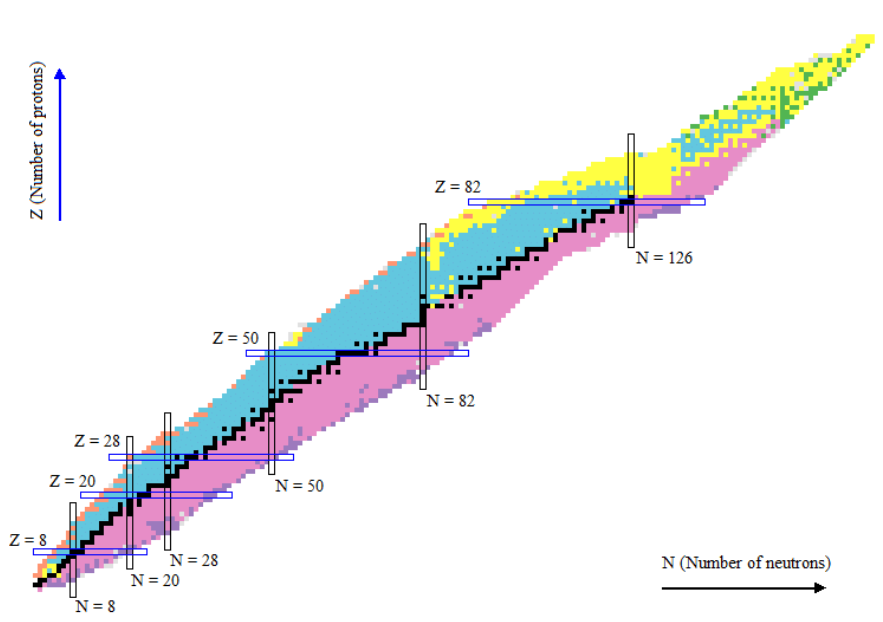 Z = 50
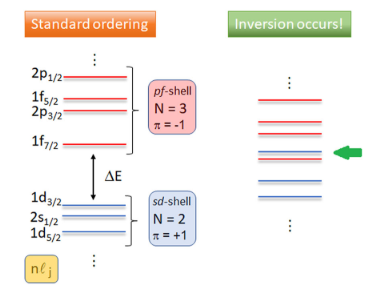 Standard ordering
Intruder configuration
Level Energy
Z
pf shell
Z = 28
Z = 20
N = 50
sd shell
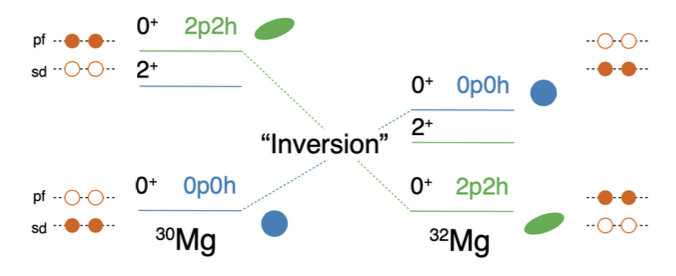 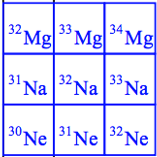 Z = 8
N = 28
N = 20
N
N = 8
K. Wimmer et al., Phys. Rev. Lett. 105, 252501, 2010.
Main goal: understanding microscopic origin of nuclear deformation and improve our knowledge on the nature of the nuclear force
Physics case: Island of Inversion at N = 20
7/2-
5
7/2-
Evolution of negative parity states
Quadrupole and octupole collectivity
4
3/2-
3/2-
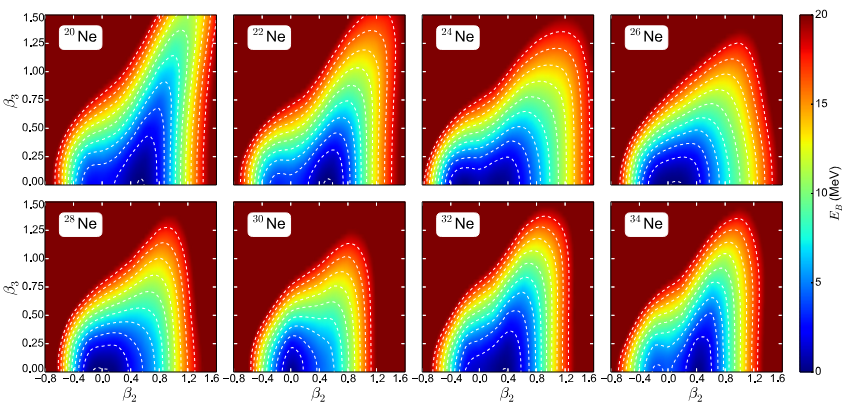 3
E (MeV)
2
7/2-
1
3/2-
5/2+
3/2-
3/2+
1/2+
0
27Ne17
23Ne13
25Ne15
29Ne19
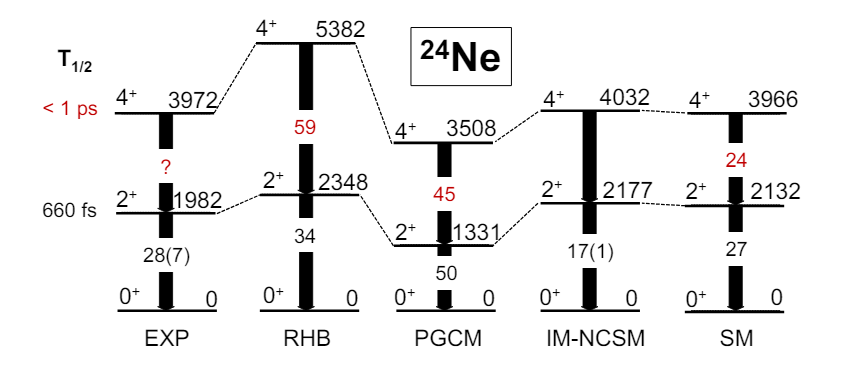 23Ne: A.E. Champagne et al., Phys. Rev. C, 42, 6, 1990
25Ne: W.N. Catford et al., Phys. Rev. Letters, 104, 192501, 2010
27Ne: S.M. Brown et al., Phys. Rev. C, 85, 011302, 2012
P. Marević et al., Phys. Rev. C 97, 024334, 2018
29Ne: N. Kobayashi et al., Phys. Rev. C, 93, 014613, 2016
M. Frosini et al., Eur. Phys. J. A, 58:63, 2022
Transition towards N = 20 Island of Inversion for 23-26Ne
Experimental approach
238U target 
1mg/cm2
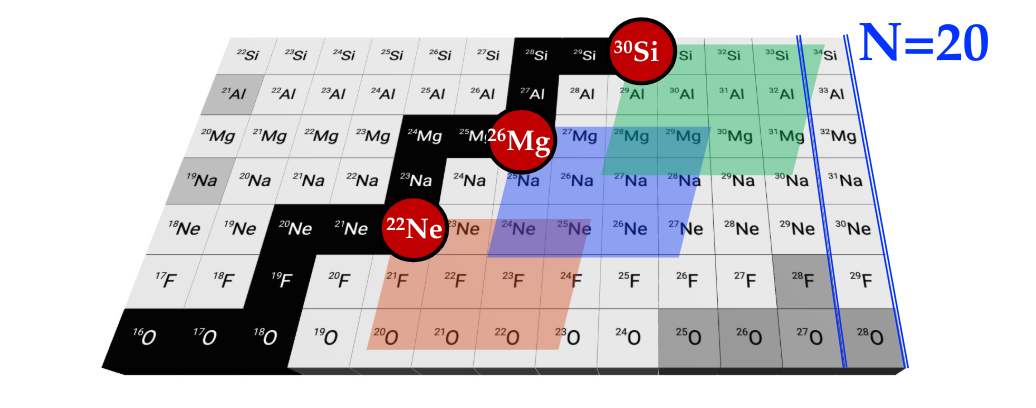 22Ne
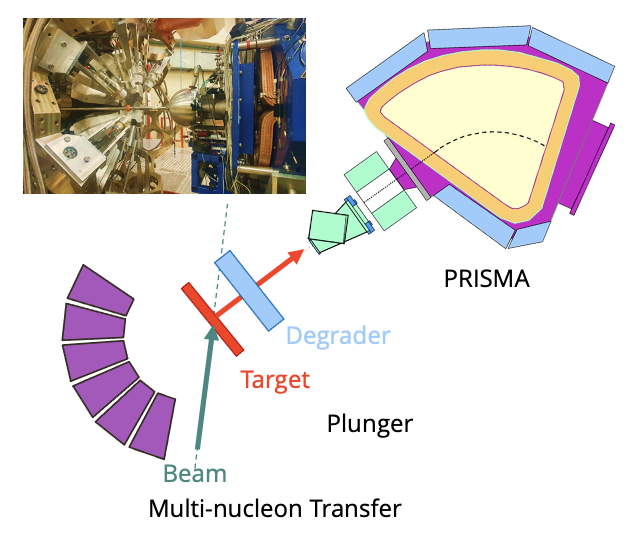 238U target 
1mg/cm2
93Nb degrader 
5mg/cm2
26Mg
+
160 MeV
200 MeV
50°
54°
PRISMA
PRISMA
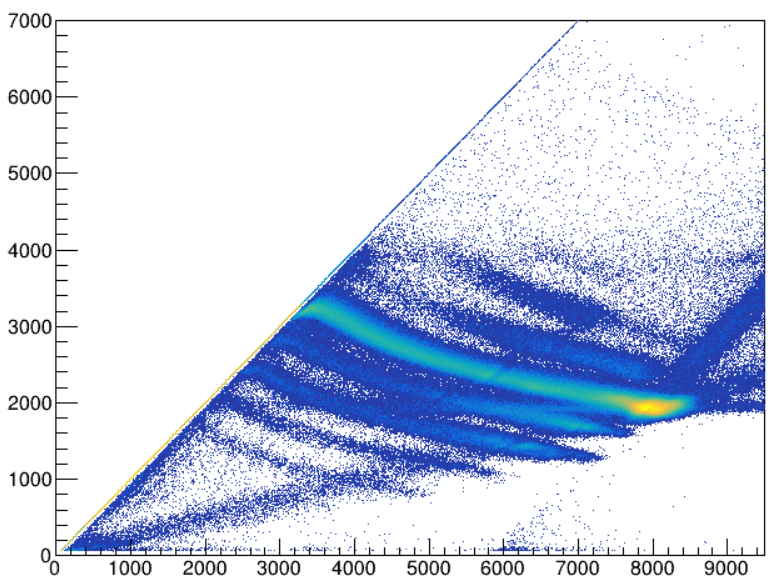 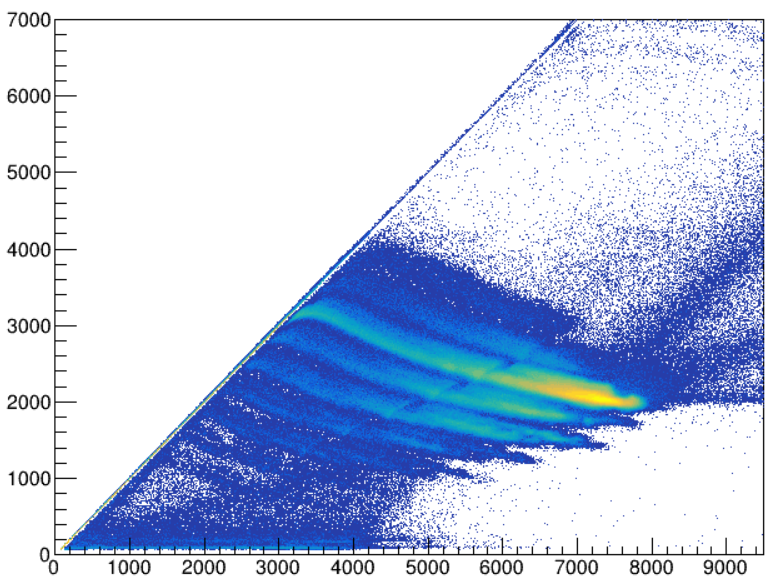 AGATA
PRISMA
Mg
Si
Na
Al
Large acceptance 
magnetic spectrometer
Mg
Ne
Na
F
Ne
O
F
N
O
C
N
E (A.U.)
PRISMA analysis 22Ne + 238U
Charge states selections
Mass reconstruction
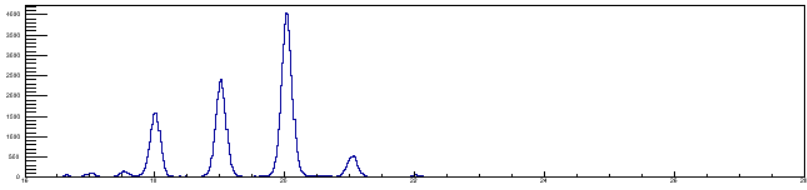 O
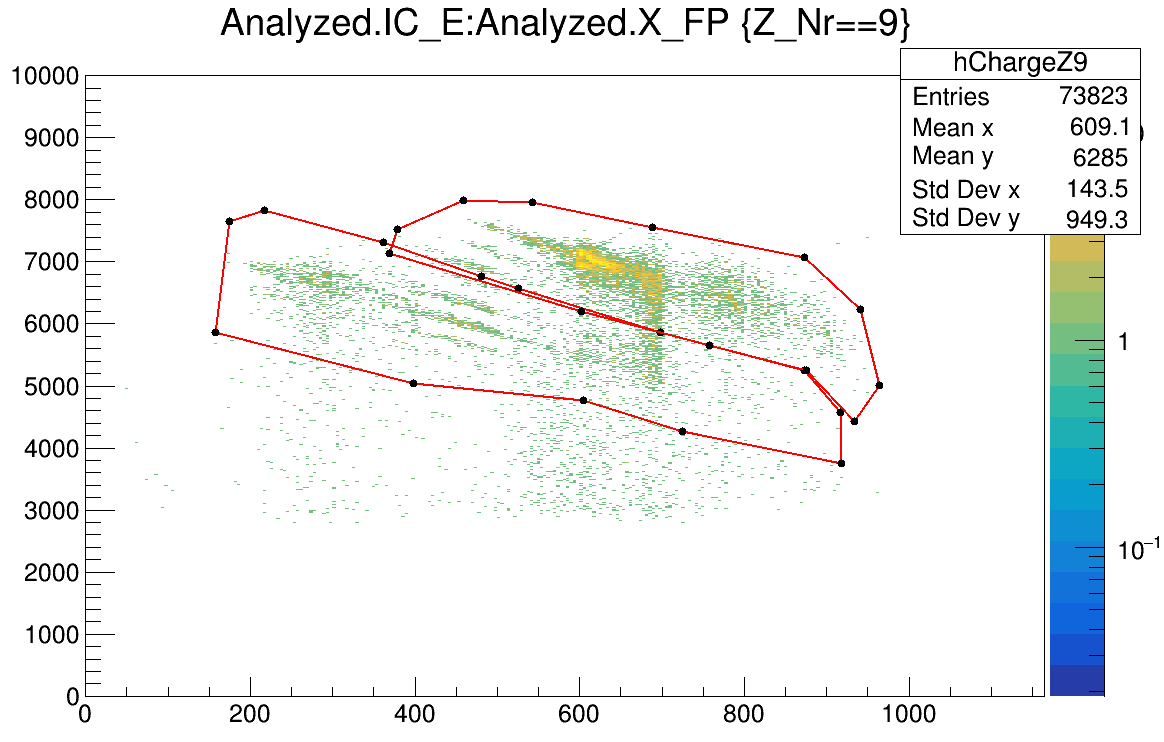 Z = 9
Q = 8,9
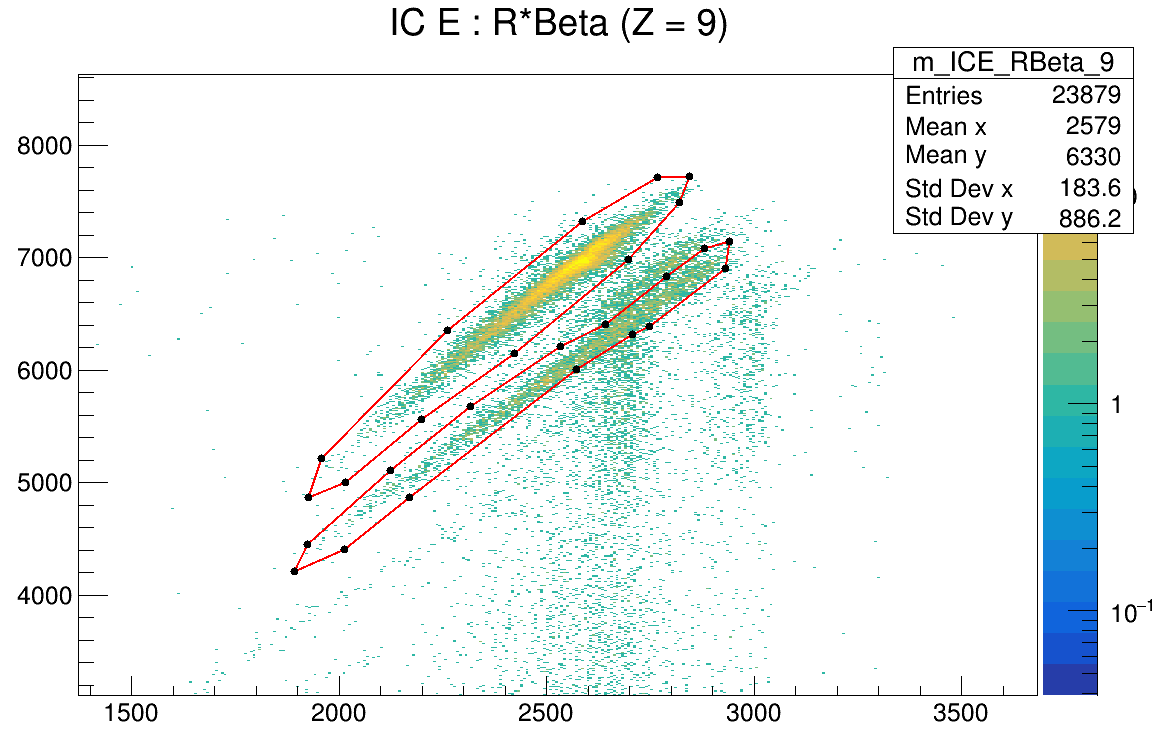 Z = 9
Q = 8,9
IC_E (a.u.)
&
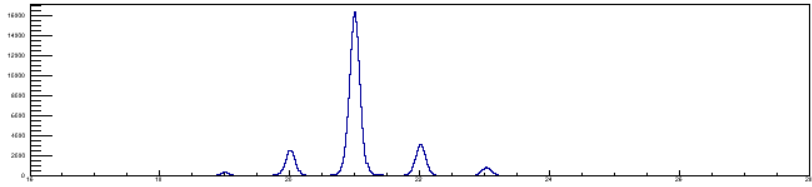 F
X_FP (mm)
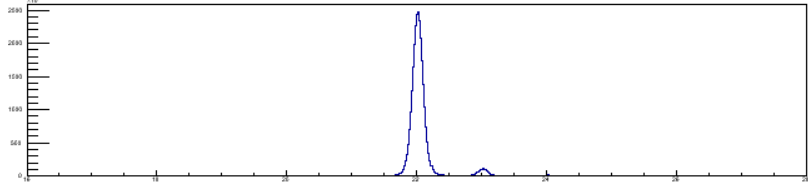 Ne
A/Q
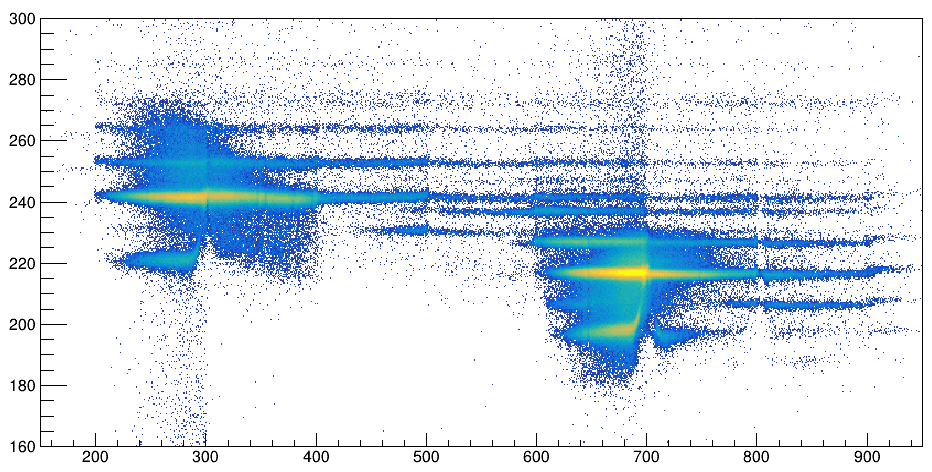 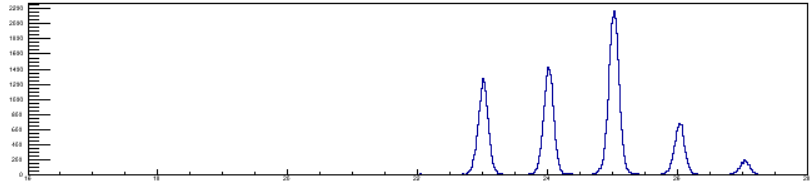 Na
16
20
22
18
24
26
28
X_FP (mm)
AGATA data processing and results 22Ne + 238U
Energy Resolution (%)
Absolute Efficiency (%)
Energy (keV)
Energy (keV)
Resolution of 0.25% at 1.4 MeV
Absolute efficiency of 5% at 1.4 MeV
P/T measured from 60Co source run
AGATA – PRISMA coincidence 22Ne + 238U
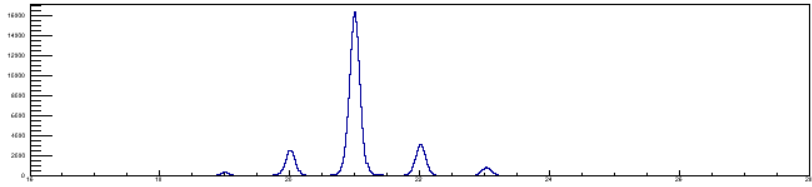 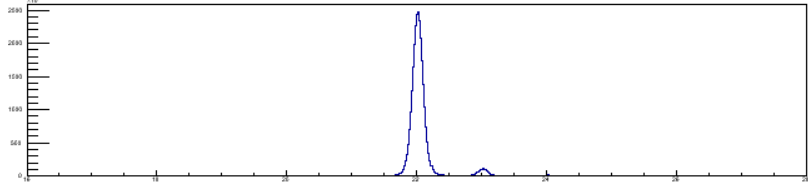 F
Ne
21
22
23
24
19
20
21
22
23
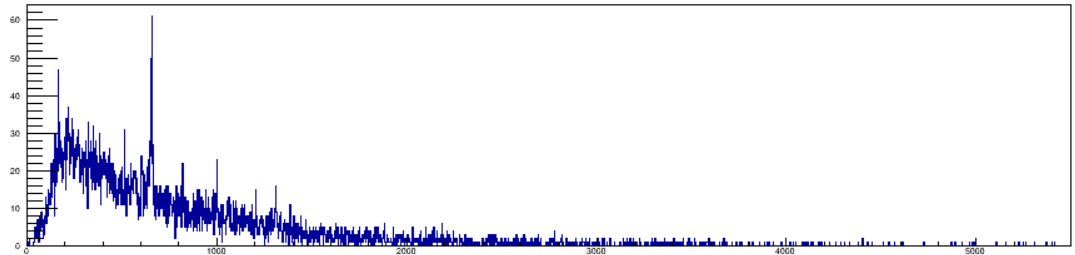 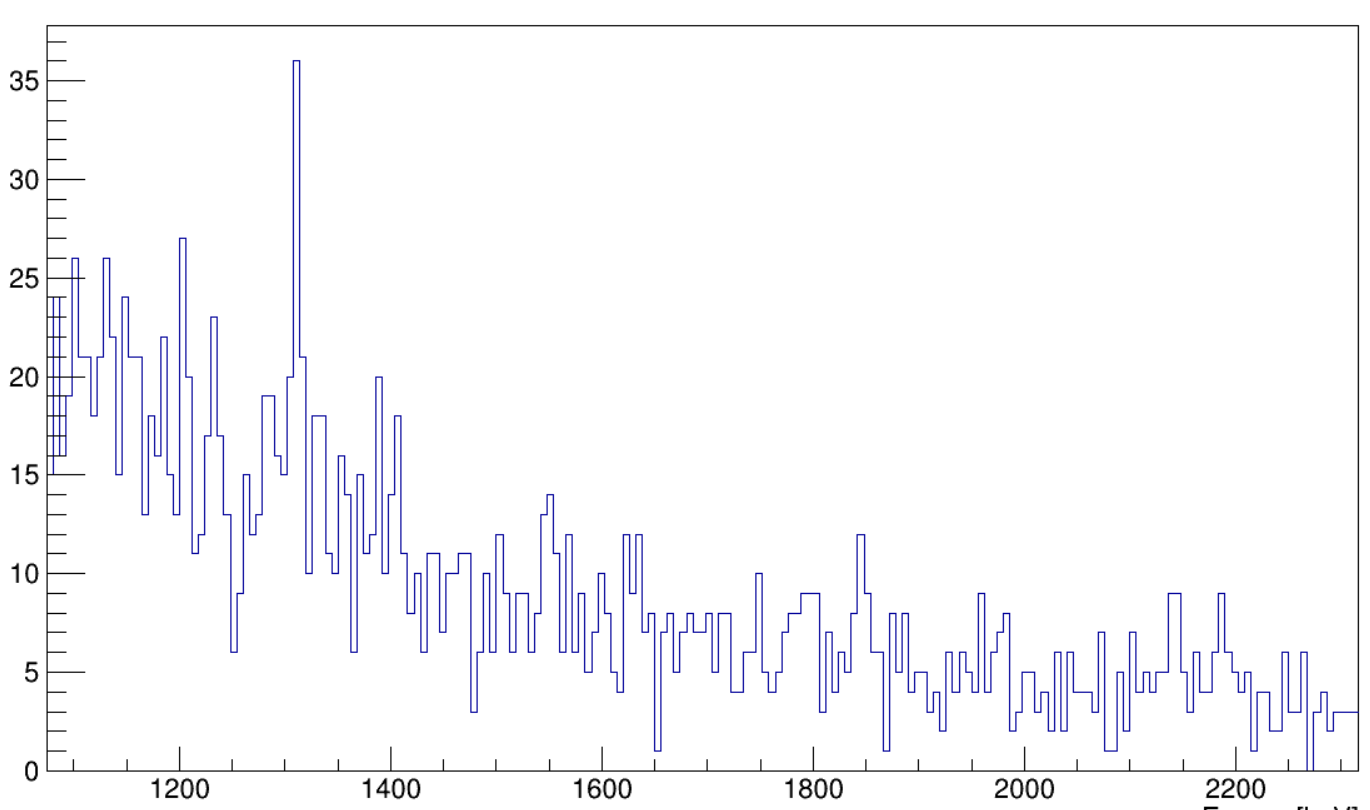 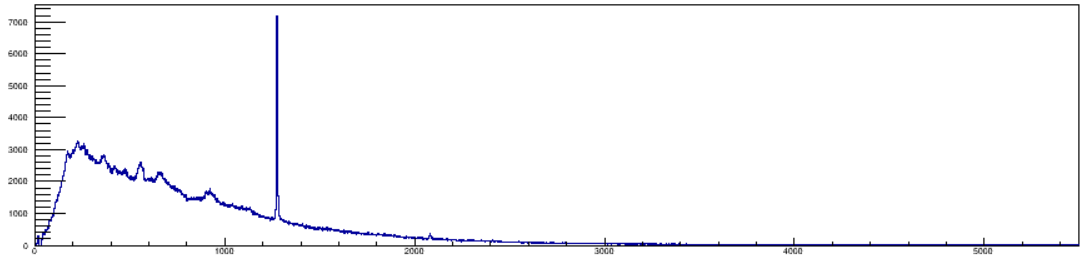 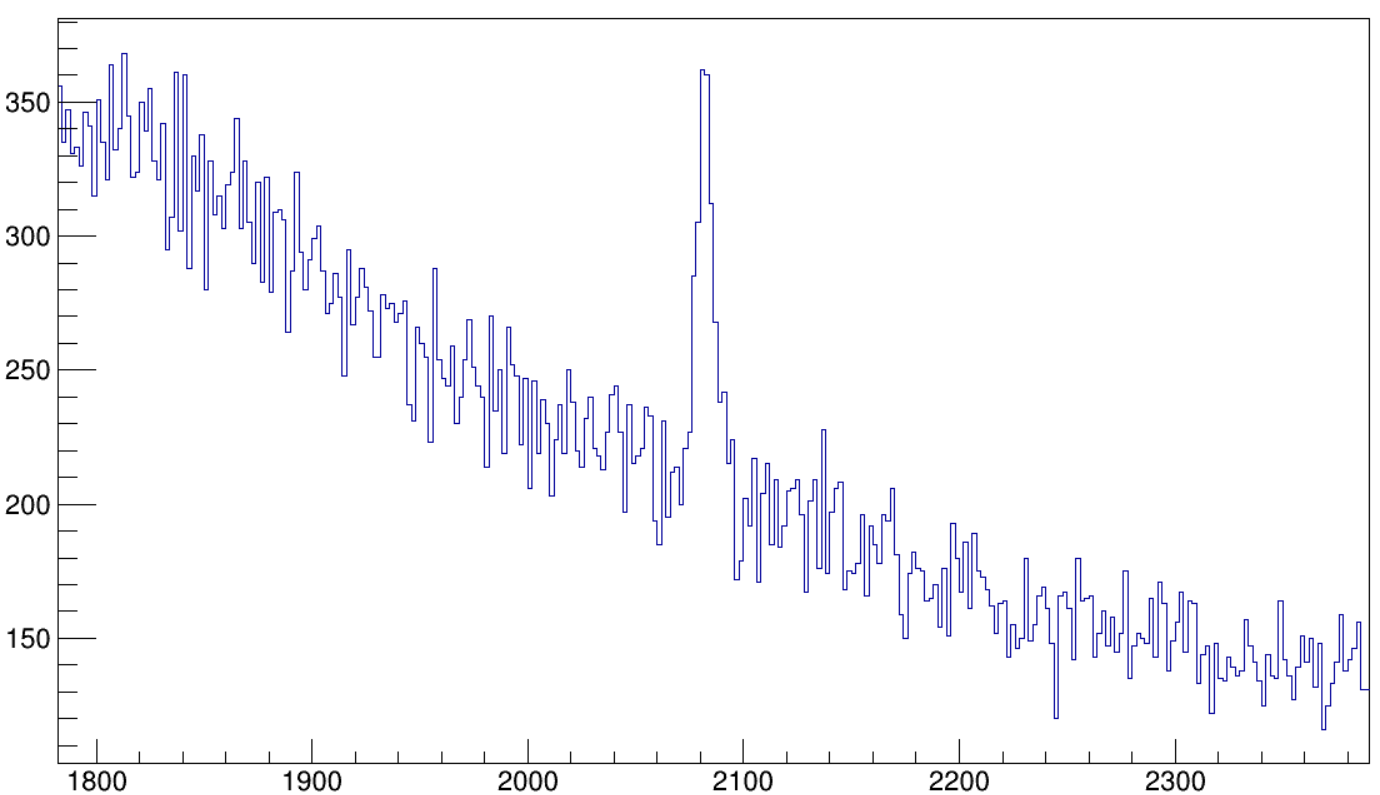 4+ → 2+
2- → 2+
3+ → 2+
20F
22Ne
2+ → 0+
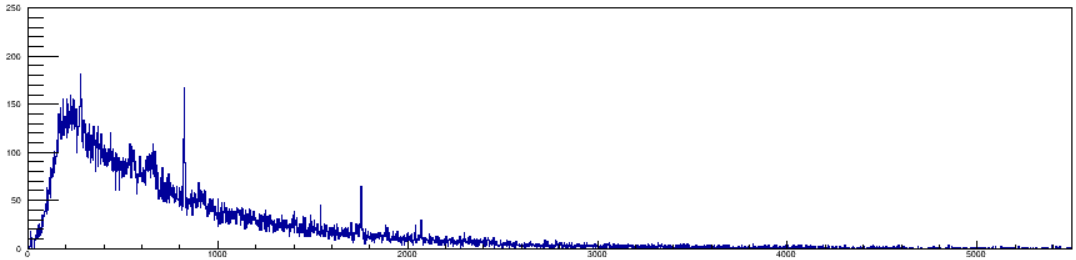 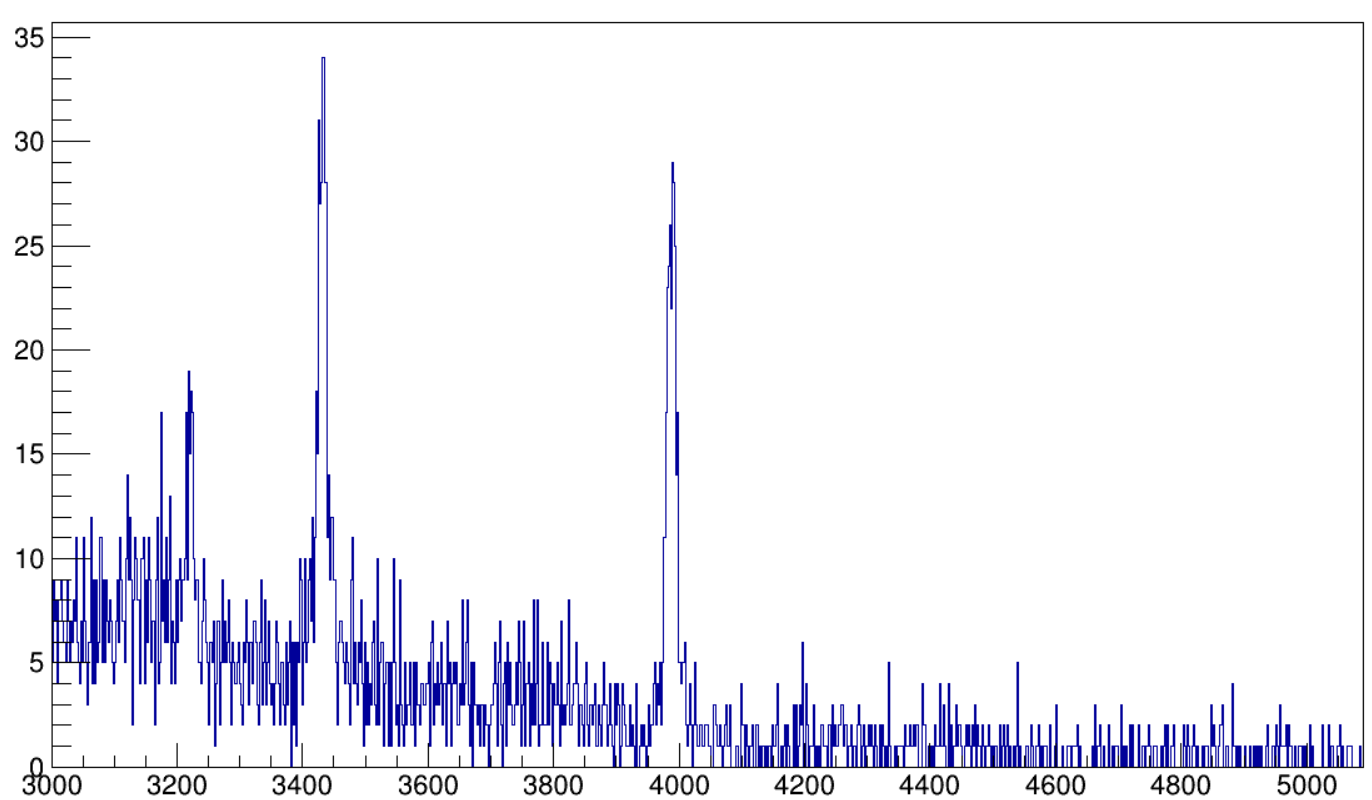 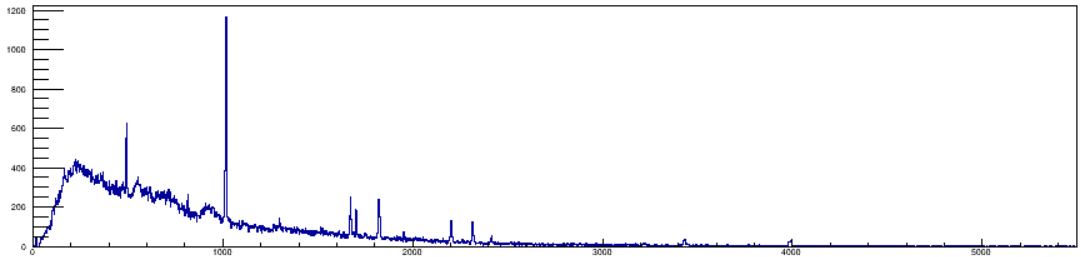 (3/2)+ → 5/2+
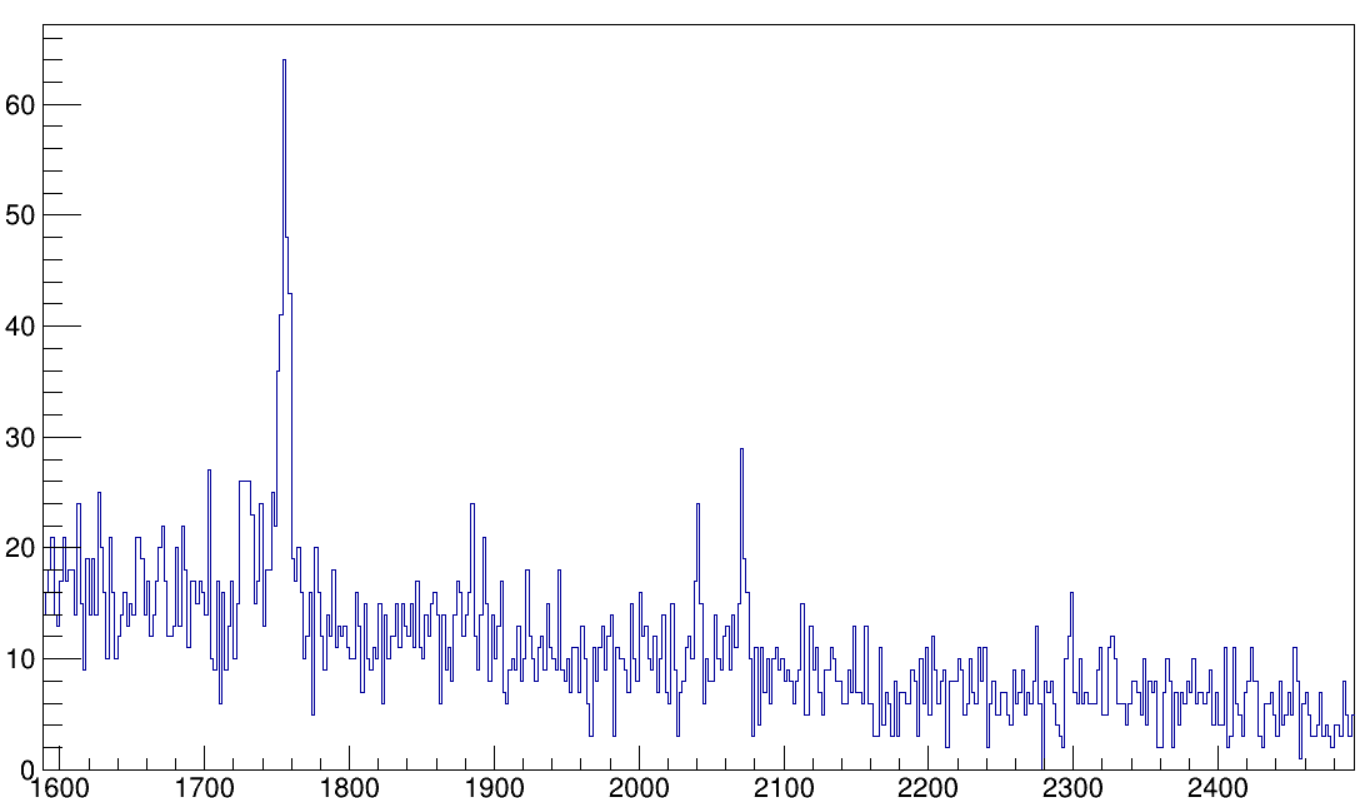 (7/2+,9/2+)→ 5/2+
21F
23Ne
1/2+ → 5/2+
? → 5/2+
1/2- → 1/2+
3/2- → 5/2+
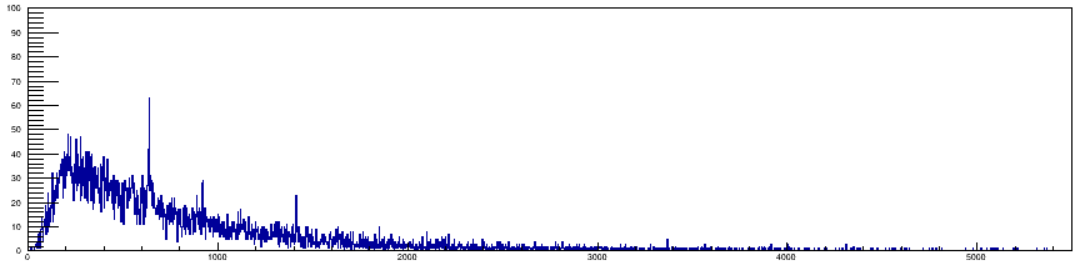 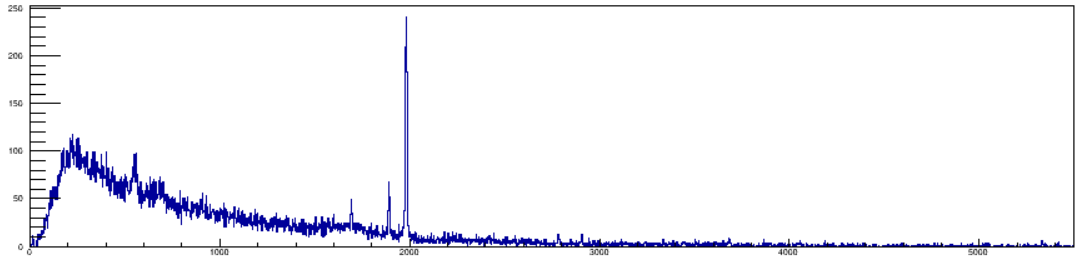 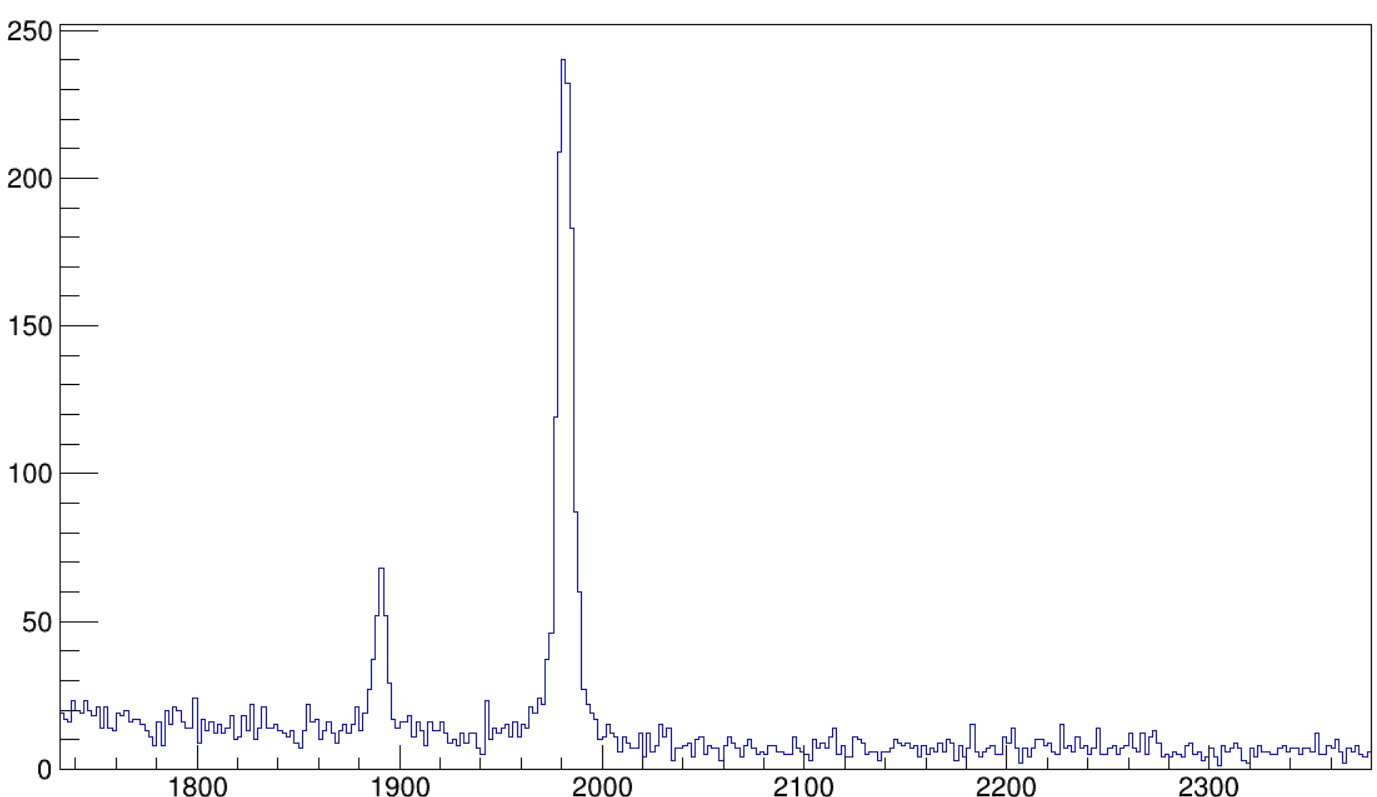 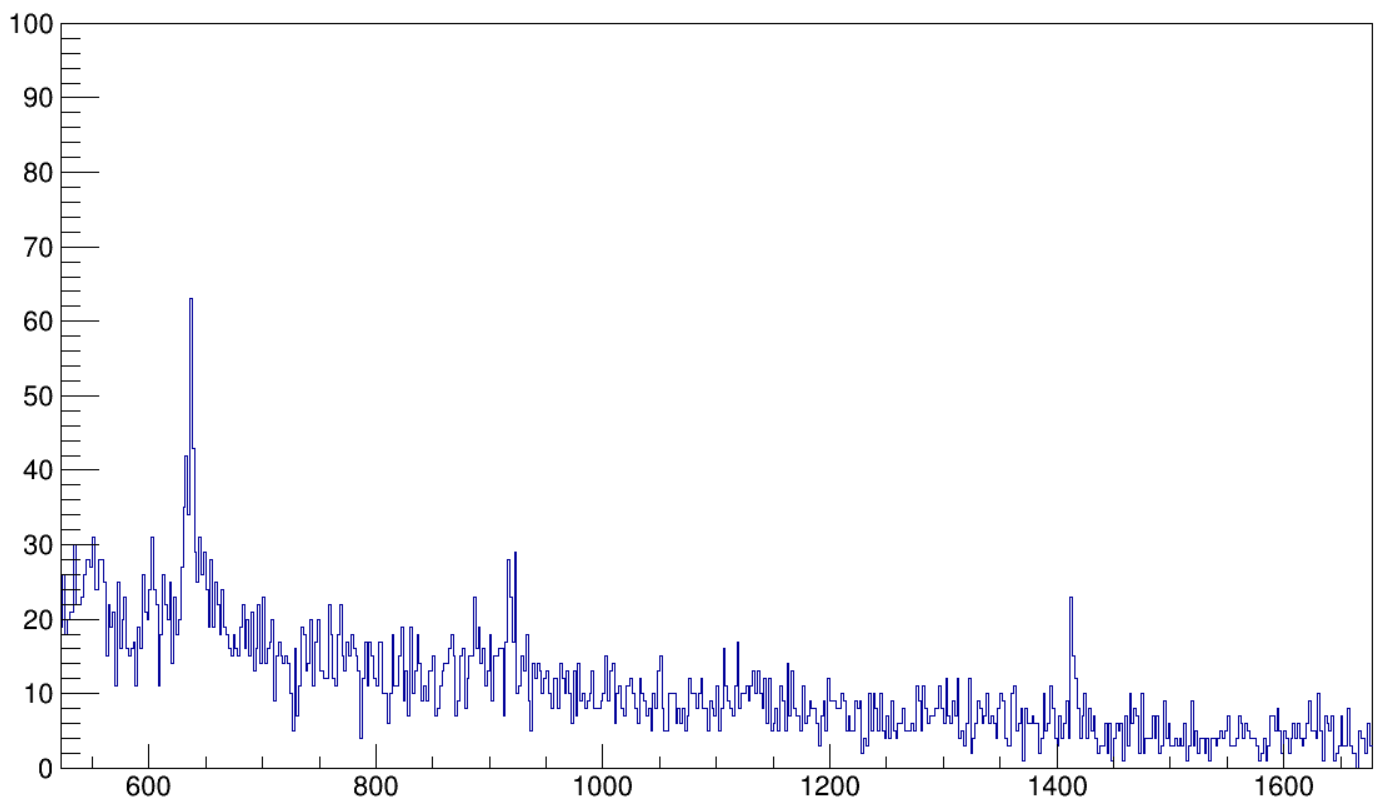 2+ → 0+
24Ne
22F
(2+) → (3+)
1+ → (2+)
(5+) → (4+)
2+ → 2+
1000
2000
3000
4000
1000
2000
3000
4000
Energy (keV)
Energy (keV)
Preliminary results and comparison
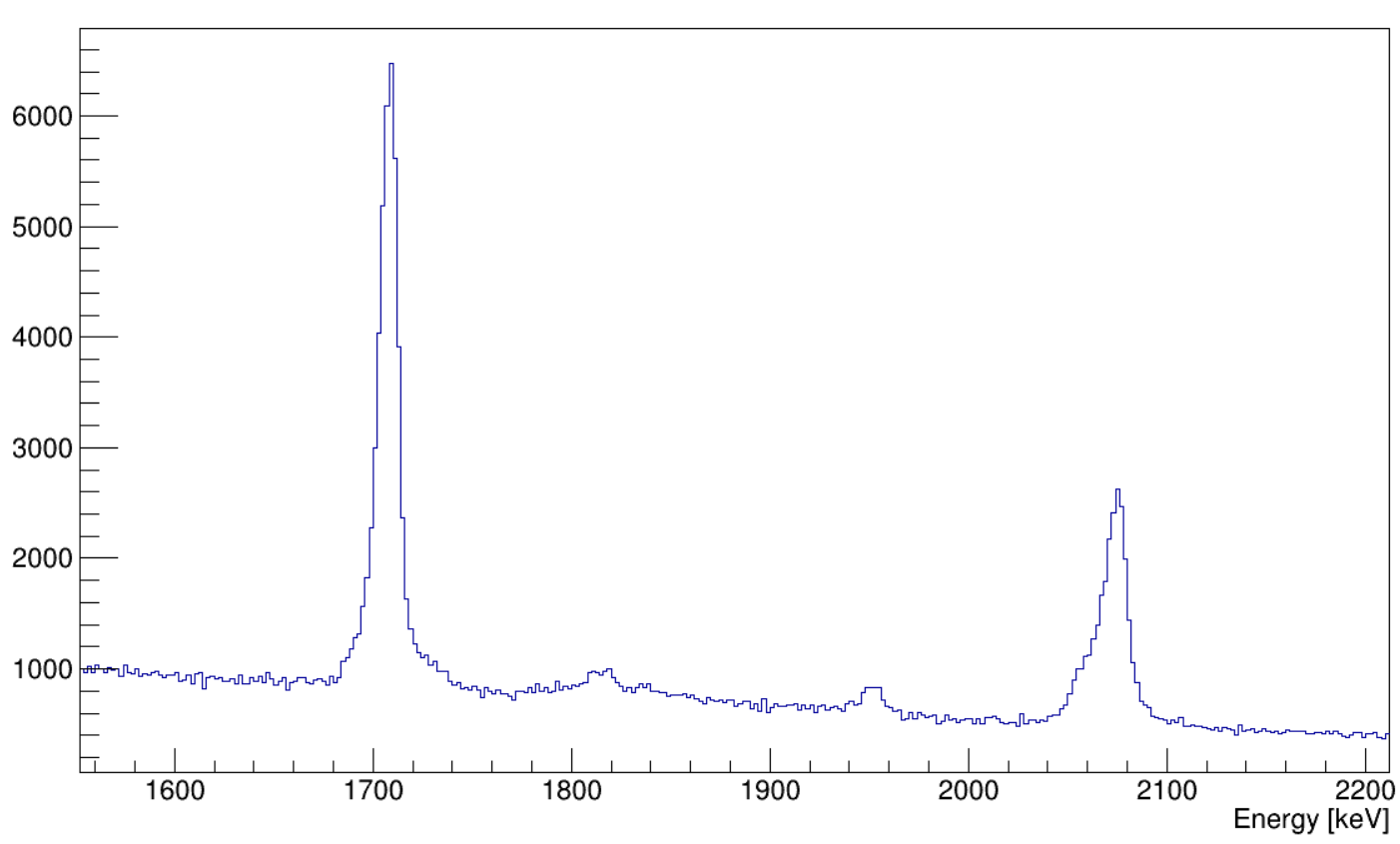 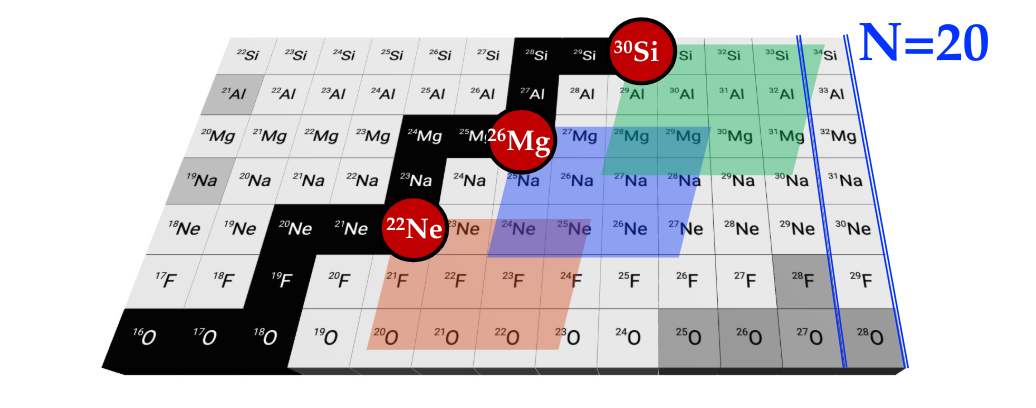 27Mg
5/2+ → 1/2+
5/2-, 7/2- → 5/2+
22Ne + 238U in blue
26Mg + 238U in red (online calibrations)
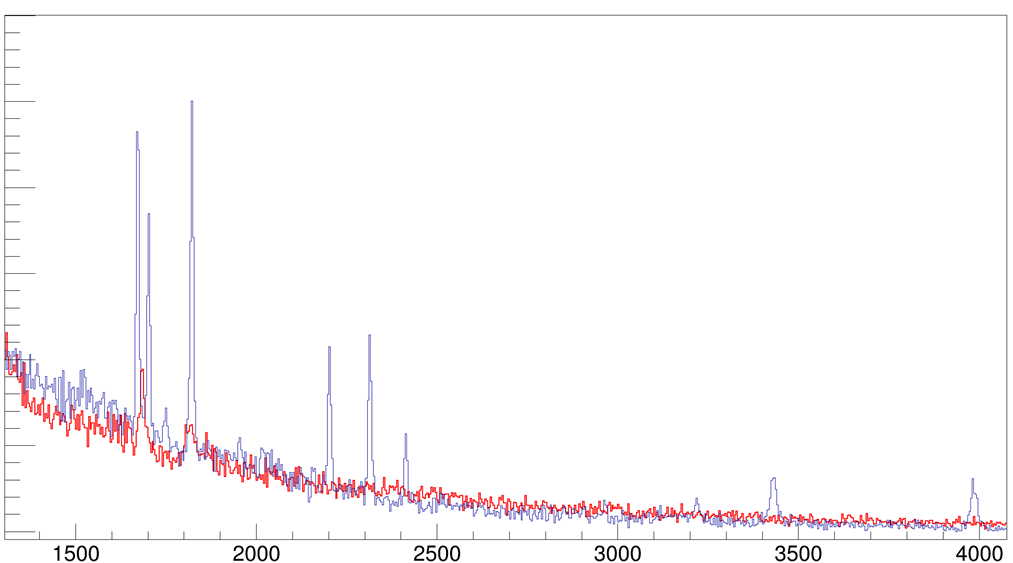 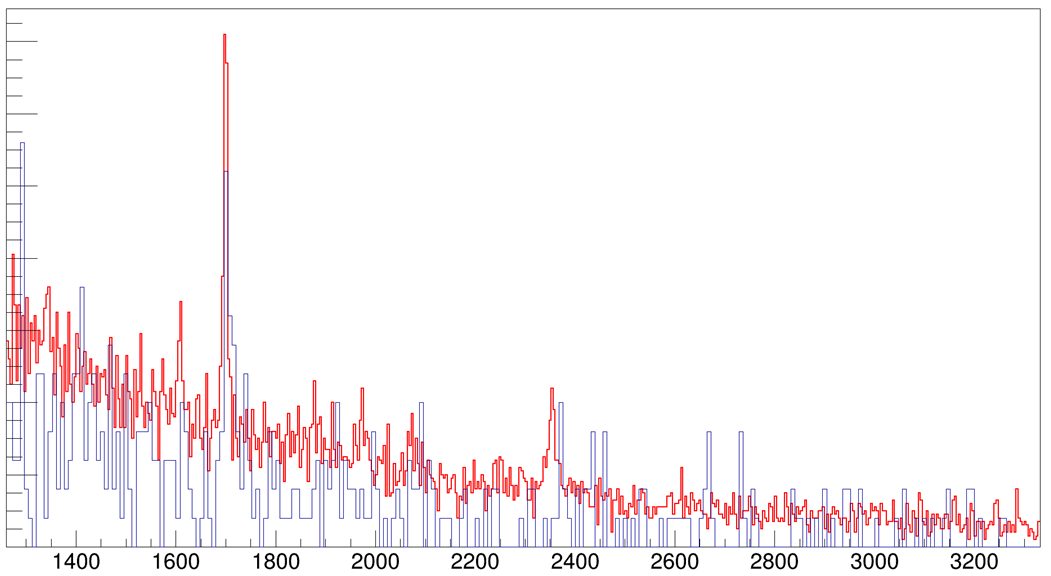 25Ne
23Ne
(5/2,3/2)+ → 1/2+
(3/2+) → 5/2+
3/2+ → 5/2+
(7/2+) → 5/2+
7/2- → 5/2+
5/2+ → 5/2+
3/2- → 1/2+
Catford et al.
3/2+ → 1/2+
3/2+ → 5/2+
(3/2)+ → 5/2+
Energy (keV)
Energy (keV)
Common issues and solution
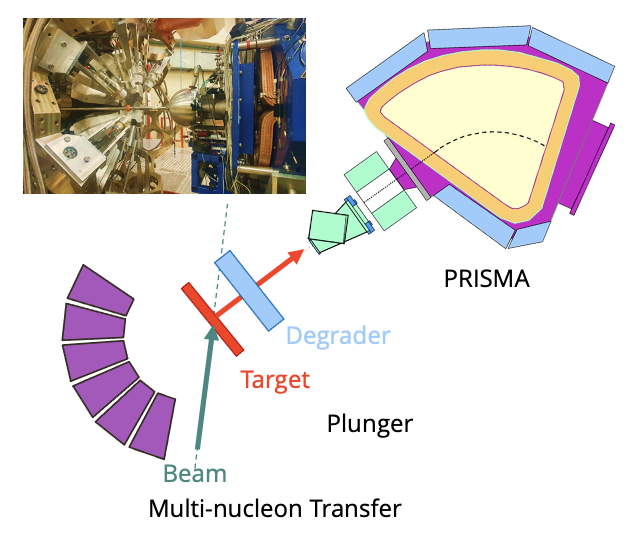 New PRISMA analysis without position information by PPAC
MCP and PPAC inefficient for light mass nuclei
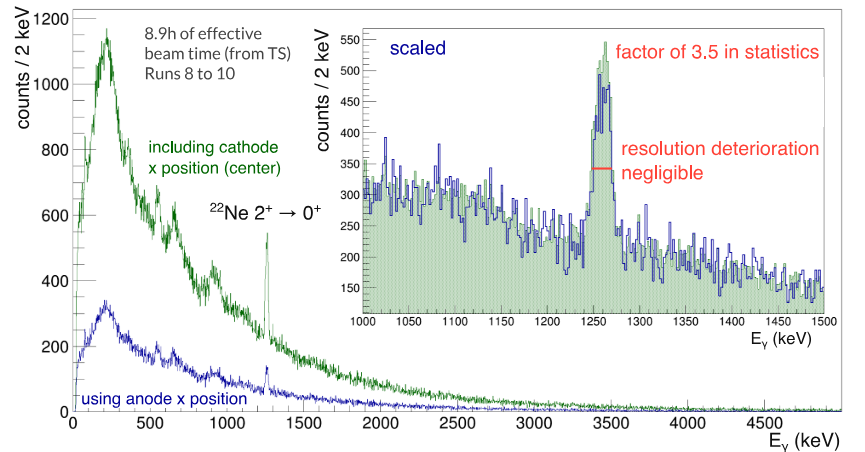 PRISMA
TOF & PPAC position detection efficiency (%)
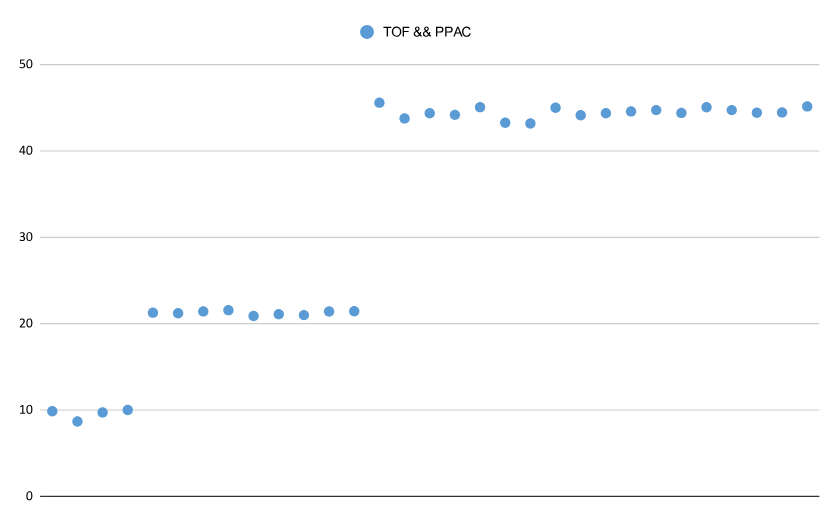 50
AGATA
40
Added timing filter amplifier on MCP
30
Slide courtesy of P. Aguilera
20
Voltage increased on PPAC
10
0
Thank you for your attention
Run number